Performance Analysis of the Intertwined Effects between Network Layers for 802.11g Transmissions
Jon Gretarsson, Feng Li, Mingzhe Li, Ashish Samant, 
Huahui Wu, Mark Claypool and Robert Kinicki
WPI Computer Science  Department
Worcester, MA, 01609 USA
Presenter - Bob Kinicki
Wireless Multimedia Networking and Performance Modeling (WMuNeP)
Montreal, Canada, October 2005
[Speaker Notes: Today, Prof Bob Kinicki and I are going to present our paper “Application, Network, and Linklayer measurements of Streaming video over a wireless Campus Network”.

Before I start the presentation, I want to introduce the people from WPI Wireless streaming research group.

They are our group members.
Prof Claypool, prof Kiniki, Mingzhe,Huahui, and Ashishi]
Outline
Motivation
Previous Work
Analytic Models
Measurement Studies
Experiments
Tools and Setup
Experimental Design
Results and Analysis
Conclusions and Future Work
2
WMuNeP05 October 13, 2005
Motivation
Previous research has studied WLAN performance through analytic modeling, simulation and measurement.
However, the conclusions drawn have not always been precise and the results have focused on one protocol layer (primarily the data link layer).
Important Question:

Is Quality of Service (QoS) a realistic goal over WLAN’s?

We are interested in “refining” how one application running over a Wireless LAN (WLAN) can impact another application.

The interaction between protocol layers can yield results that can significantly impact performance when multiple applications run over a WLAN.
3
WMuNeP05 October 13, 2005
Outline
Motivation
Previous Work
Analytic Models
Measurement Studies
Experiments
Tools and Setup
Experimental Design
Results and Analysis
Conclusions and Future Work
4
WMuNeP05 October 13, 2005
Analytic Models of 802.11
[Cali et al. 98] “IEEE 802.11 Wireless LAN: Capacity Analysis and Protocol Enhancement”
Models early 802.11, i.e., no dynamic rate adaptation.
Models the “ideal” channel: no transmission errors, no hidden terminals.
[Bianchi 2000] “Performance Analysis of the IEEE 802.11 Distributed Coordination Function”
Uses the same assumptions as Cali, but emphasizes the “saturation” throughput such that the transmission queue of each wireless node is never empty.
[Heuss et al 03] “Performance Anomaly of 802.11b”
Employs analytic equations based on simplified version of Bianchi including no multiple collisions (no retries) and hosts alternate transmissions.
Focuses on dynamic rate adaptation effect.
Conclusion: A single slow wireless node brings all wireless nodes down to its throughput level.
Simulate and measure, but measurement uses only upstream UDP and TCP.
Note: TCP results do not match very well.
5
WMuNeP05 October 13, 2005
Generic WLAN with AP
Downstream
Client
Access Point
Server
queue
Client
Upstream
6
WMuNeP05 October 13, 2005
Measurement Studies of 802.11
[Pilosof et al. 03] “Understanding TCP fairness over Wireless LAN”
Predominantly simulation, but includes one set of measurement results to show that TCP upstream dominates over TCP downstream with background UDP traffic that makes buffers available at the AP the  critical resource.
[Aguayo et al. 04] “Link-level Measurements from an 802.11b Mesh Network”
Perform early morning measurements of Roofnet where there is one sender at a time.
Conclude there is not a strong correlation with link distance and SNR with link level loss rates and that an important cause of intermediate loss rates is multi-path fading.
7
WMuNeP05 October 13, 2005
Measurement Studies of 802.11
[ [Bai and Williamson 04] “The Effects of Mobility on Wireless Media Streaming Performance”
Create their own AP device to vary queue size.
Downstream measurements  of UDP videos show WLAN supports easily two fixed  clients receiving 1Mbps video clips with AP queue < 30 buffers.
When one client becomes mobile, it goes through “bad” locations and frames get discarded, rate adaptation moves to 1 Mbps, AP queue backlogs and overflows!!
When one client fixed and one client mobile, mobile client kills performance of fixed client because the MAC-layer queue fills with frames from poorly-connected client. The AP queue is the bottleneck.
[Yarvis et al. 05] “Characteristics of 802.11 Wireless Networks”
Consider: transmission rate, transmission power, node location, house type.
Conduct measurements in three homes with link  layer retransmissions disabled.
Discover: wireless performance can be quite asymmetric, node placement can be a key factor, no correlation with physical distance.
8
WMuNeP05 October 13, 2005
802.11 Physical Layer
‘Adjust transmission rate on the fly’
[N. Kim]
9
WMuNeP05 October 13, 2005
Outline
Motivation
Previous Work
Analytic Models
Measurement Studies
Experiments
Tools and Setup
Experimental Design
Results and Analysis
Conclusions and Future Work
10
WMuNeP05 October 13, 2005
Tools & Experimental Setup
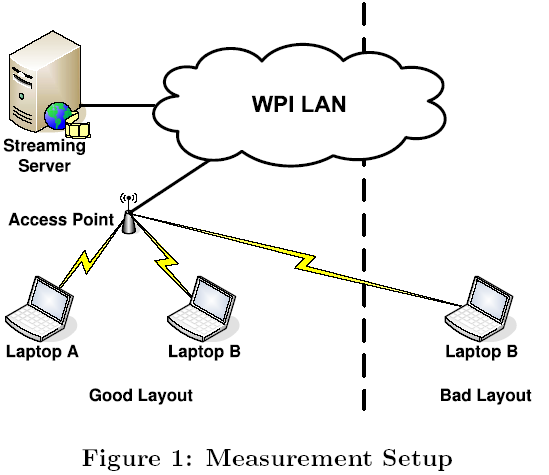 Wireless Signal Strength 
Good Location:  >= -70dBm
Bad  Location:   <= - 75dBm
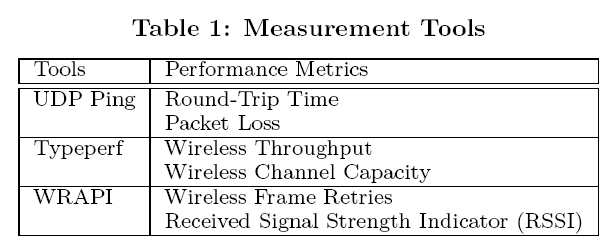 11
WMuNeP05 October 13, 2005
[Speaker Notes: In this graph, we show the topological graph  of WPI campus network.

We have one window media streaming server connected with WPI wired  net work though a 100 Mbps Ethernet. 

 one unique aspect of our research is: 
On the stationary streaming client,  a dell laptop running  Windows Xp, we concurrently deployed four measurement tools.
 
On application, we have media tracker. It is development by our group. Media tracker can provided  application measurement data for streaming video, such as frame rate, buffer count, and encoding bit rate.  
On network layer, we have UDP Ping to gather rtt trip time and packet loss rate.
At the Wireless data  link layer, we developed a small program with WRAPI, a library to gather the Signal strength, frame retransmission counts etc.

Although we deployed four tools at streaming client concurrently, in the baseline test, we found it only consume 3% of CPU time. Compared to the streaming , which consumed at least 35%  CPU time, we can see these tools don’t have significant effects on the performance of streaming.]
Signal Strength Analysis
Fig.2.
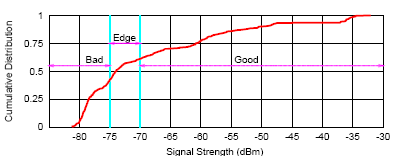 Fig.3.
12
12
WMuNeP05 October 13, 2005
Experiments
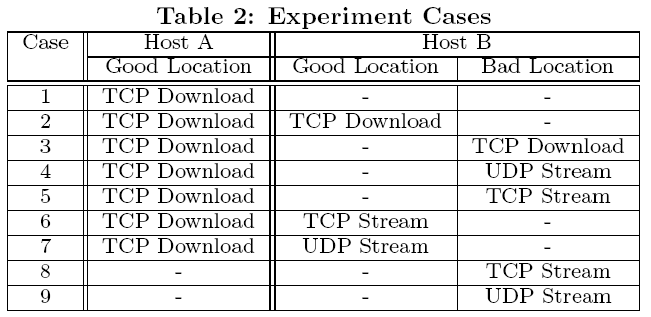 Streaming Video Characteristics
Length : 2 minutes        Encoding bit rate: 5Mbps
Resolution: 352 x 288    Frame Rate :        24 fps
13
WMuNeP05 October 13, 2005
[Speaker Notes: We selected 3 access points on three different floors in WPI CS department building.   (Why Avoid Ping-Pong)

For each access point, we select 3 different reception locations.
For good location, where the signal strength is above negative -65
For fair location, where the signal strength is between -75 and -65 dBm
For bad location, where the signal strength is under -75,

However, it is hard to make a clear distinction between bad and fair locations due high variability in the signal strength at fair and bad locations.

To reduce the variability of our experiments, we ran our experiments during winter break. During the Chrimas holiday, there was no other wireless users in CS department buiding.]
Video Frames
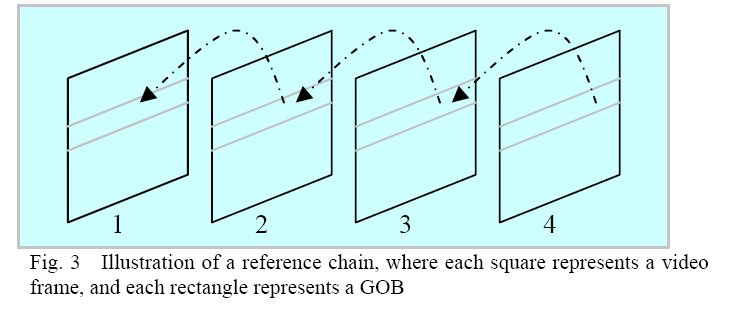 14
WMuNeP05 October 13, 2005
MPEG
Group Of Pictures (GOP)
IBBPBBPBBPBBIBBPBBPBBPBBI…
Frame types are of different sizes
This creates VBR video transmissions
15
Euro IMSA  February 14, 2006
[Speaker Notes: The first part of the background is video compression standard.
Here I use MPEG as the example, but all the research models and results should hold for other video standard such as H.26X. 
In MPEG, there are two types of compression techniques and they are intra-frame compression and inter-frame compression. The intra-frame compression is very similar to the techniques used in JPEG or other picture format. It uses the similarities in a single frame. The inter-frame compression, however, use the similarities among a sequence of pictures. With these two compression methods, there are three types of frames in MPEG and they are I frame, P frame and B frame. I frame, where I stands for Intra-coded, uses intra-frame compression only and it is independent to other frames. When the client get an I frame, it can decode it and play it immediately. P frame, where P stands for Predictive-coded, uses both of intra and inter-frame encoding. It only encodes the difference from its preceding I or P frame. So P frame is dependent on its preceding I or P frame. B frame, where B stands for Bi-directionally predictive coded, also uses both of intra and inter-frame encoding. Different to P frame, it only encodes the difference from its preceding and succeeding I or P frame.  
MPEG video typically repeats a sequence of I, P and B frames for the duration of a video stream and it is called as Group of Pictures (or GOP). This figure shows a sample GOP, where the second I frame denotes the start of next GOP. Because of the dependencies of I, P and B frames, the loss of P frame can make other P and B frame useless, and the loss of I frame can make the whole GOP useless. So we can tell, I frame is the most important and P frames are more important than B frames.
The subscript]
Experimental Design
The two laptops are positioned in “exactly” the same location with the same physical orientation and at locations known for little wireless traffic.
All experiments were conducted at night to minimize motion (from people).
Although the videos stream for two minutes, our analysis uses data between the 50-100 second interval.
Each experiment was repeated three times.
16
WMuNeP05 October 13, 2005
Consistency Test
dynamic rate
adaptation
Figure 2: Wireless Signal Strength and Channel Capacity for Three Separate Runs
17
WMuNeP05 October 13, 2005
Outline
Motivation
Previous Work
Analytic Models
Measurement Studies
Experiments
Tools and Setup
Experimental Design
Results and Analysis
Conclusions and Future Work
18
WMuNeP05 October 13, 2005
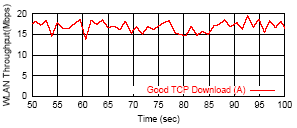 Fig 3a TCP Download to a Good Location
A Single TCP Download
Average throughput
18.8 Mbps
19
WMuNeP05 October 13, 2005
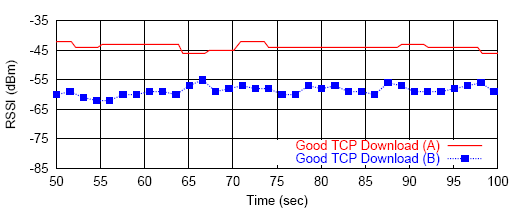 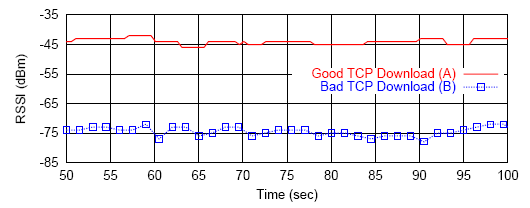 Fig 3 TCP Throughput Comparison
Fig 4 Wireless Received Signal Strength Indicator Comparison
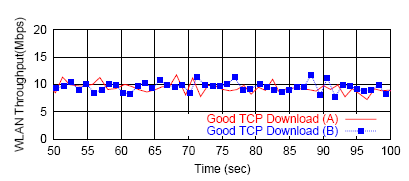 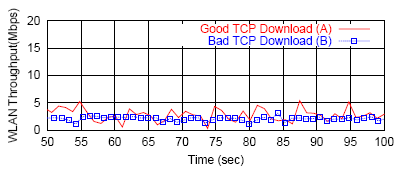 802.11 Performance Anomaly
A: 9.3 Mbps
B: 9.6 Mbps
A: 2.8 Mbps
B: 2.1 Mbps
20
WMuNeP05 October 13, 2005
TCP Download Channel Capacities
Figure 5: Channel Capacity Impacted by Location
21
WMuNeP05 October 13, 2005
Bad UDP Stream
A: 2.8 Mbps
B: 2.1 Mbps
A: 0.3 Mbps
B: 2.5 Mbps
UDP stream
kills TCP
download!!
Figure 6: Throughput  Impacted by Location and Application
22
WMuNeP05 October 13, 2005
Frame Retries and Packet Loss
A: 0.05
B: 0.2
AP queue
causes high
packet loss
Figure 7: Wireless Layer Retry Fraction
Figure 8: UDP Ping Loss Fraction
23
WMuNeP05 October 13, 2005
Round Trip Times
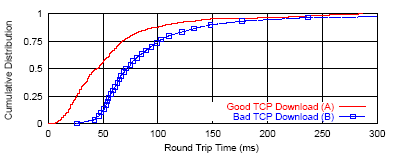 large UDP
RTT’s
24
WMuNeP05 October 13, 2005
Round Trip Times
TCP does not
fill the AP
Queue.
25
WMuNeP05 October 13, 2005
Good Streaming
26
WMuNeP05 October 13, 2005
Bad Streaming
TCP streaming
adjusts to bad location
27
WMuNeP05 October 13, 2005
Single Bad Streams
28
WMuNeP05 October 13, 2005
Conclusions and Future Work
Application behavior impacts WLAN performance of concurrent applications.
The choice of Transport Protocol impacts performance over a WLAN.
Just modeling the data link channel misses interwined effects of the AP network layer queuing.
We need to get ‘inside’ the AP to understand the queuing in both the upstream and downstream direction.
Is there a way for streaming application to get “hints” about the wireless data link layer?
29
WMuNeP05 October 13, 2005
Thank You!
Performance Analysis of the Intertwined Effects between Network Layers for 802.11g Transmissions
Jon Gretarsson, Feng Li, Mingzhe Li, Ashish Samant, 
Huahui Wu, Mark Claypool and Robert Kinicki
WPI Computer Science Department
Worcester, Massachusetts 01609

rek@cs.wpi.edu
Wireless Multimedia Networking and Performance Modeling (WMuNeP)
Montreal, Canada, October 2005